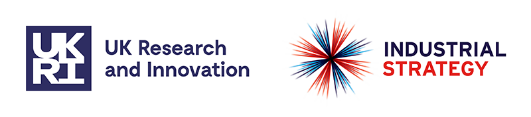 Transforming Foundation Industries
Bruce Adderley – Challenge Director
Using Innovation to help the Sectors become environmentally and financially sustainable
Bulk Chemicals
Ceramics
Cement
Metal
Paper
Glass
[Speaker Notes: Worth £45bn to the UK and employ 500,000 people, mostly outside the south east in areas of deprivation.  
Challenges:
by far the largest industrial polluter, generating 10% of all UK’s CO2 emissions
capital intensive making it difficult change and compete with new plant from the developing world.]
£66m of Government Funding and £83m from other sources
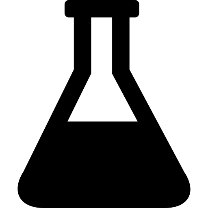 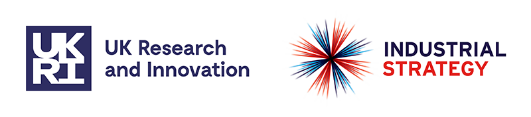 £54m pilot scale facility for the glass sector.
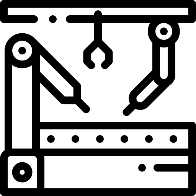 £60m collaborative research and development programme.
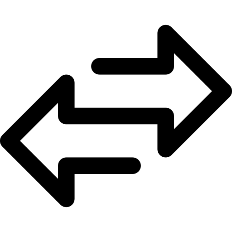 £10m multidisciplinary academic research hub.
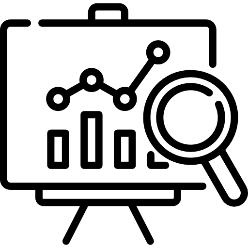 £4m to support academics, business and government work together and solve common challenges.
£
£21m partnership with private equity for SMEs and startups.
Common Innovation Challenges
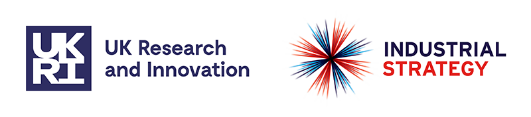 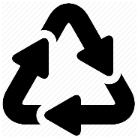 Waste Utilisation
These sectors require large inputs of raw materials, although most are utilised efficiently, a large variety of wastes are generated in varying forms and quantities.
Energy Efficient Processing
High temperature processing stages mean that energy costs represent up to 40% of total production costs, any reduction will have a significant impact.
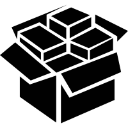 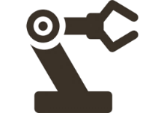 Sensor Development and Digitalisation 
Gathered data is often used to highlight the current position within tolerances, enabling the machines to adapt and automatically change the process parameters to meet specifications will radically affect quality and yield of the products manufactured.
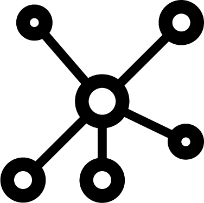 Heat Recovery 
The foundation industries encompass a number of high-temperature processing stages, often using equipment that has been running for 20-30 years. These furnaces are regularly the culprit of the majority of a plant’s emissions, reusing waste heat could reduce over energy consumption.
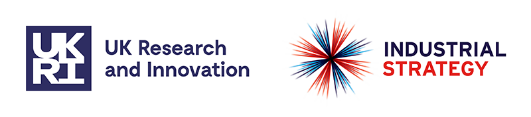 Early Successes
Glass Futures Pilot Facility

£54 million funding will develop a glass research facility in St Helens.
Investment will go towards developing innovative green technologies to help make glass production more productive and environmentally-friendly.
£15 million is direct investment from UKRI. The remaining funding is being provided by Liverpool City Region, St Helens Borough Council and Glass Futures, a not-for-profit organisation.
South Wales
- with Both Eyes Open

14 Companies from South Wales foundation industries including steel, paper and cement sectors.
Looking at ways to cut waste and reduce energy use.
Opportunities includes:
Precious metals recovery.
Plastics recycling.
Food/oils/agricultural/bio-waste recycling and energy recovery.
Water reduction.
Waste heat networks/heat recovery.
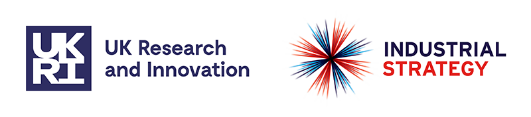 Upcoming Competitions